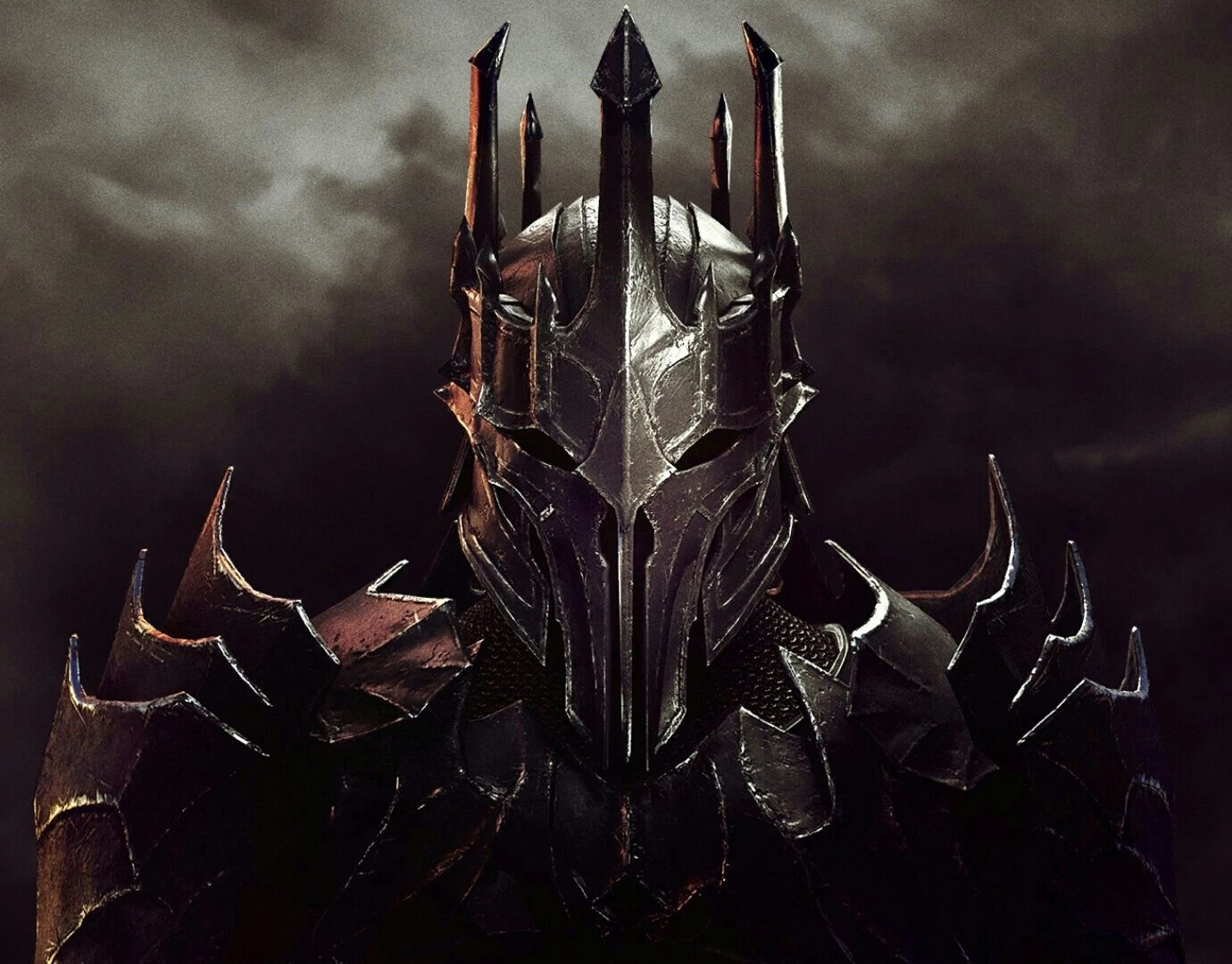 [Speaker Notes: 1]
het Kwaad in de Bijbel:
geen spelletje
maar een open wond
[Speaker Notes: 2]
Één mens tegen duizend duivels
[Speaker Notes: 3]
Één mens tegen duizend duivels

Jezus: tijd voor bevrijding!
[Speaker Notes: 4]
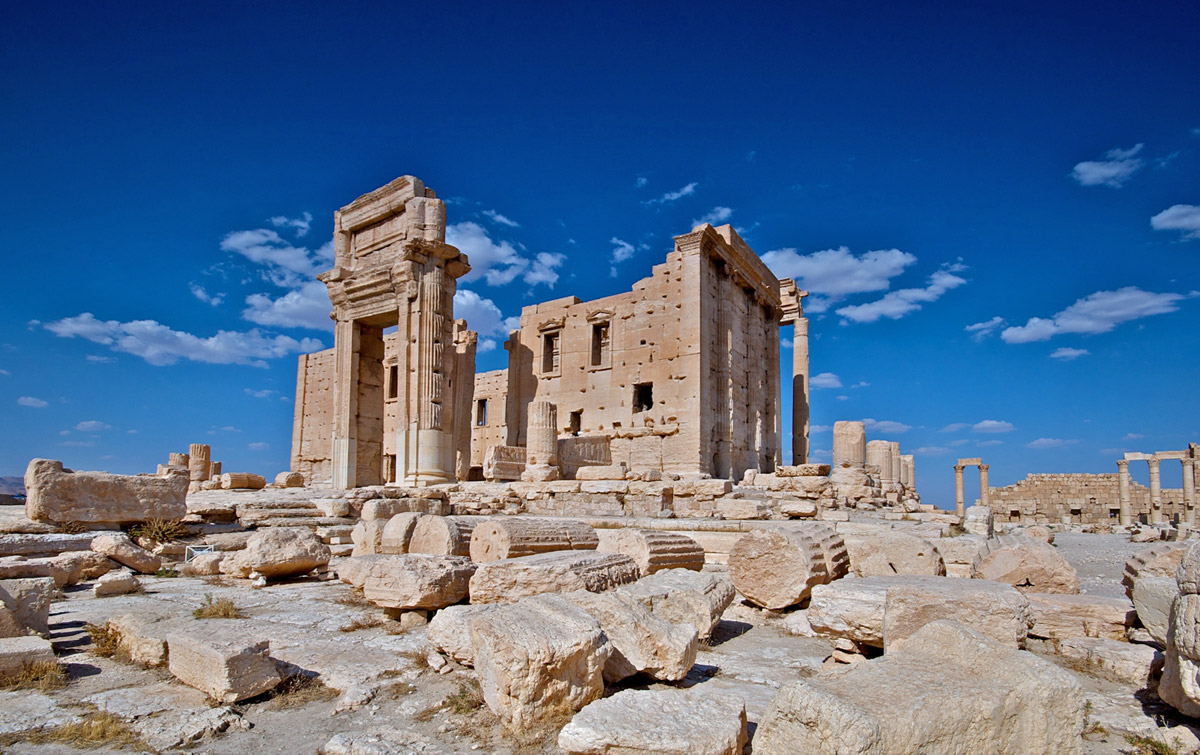 [Speaker Notes: 5]
Één mens tegen duizend duivels

Jezus: tijd voor bevrijding!
	is dat nodig dan?
[Speaker Notes: 6]
Één mens tegen duizend duivels

Jezus: tijd voor bevrijding!
	is dat nodig dan?
	ja, zie die bezeten man
[Speaker Notes: 7]
Één mens tegen duizend duivels

Jezus: tijd voor bevrijding!
	is dat nodig dan?
	ja, zie die bezeten man

Bevrijd: om te zijn zoals God bedoelde
[Speaker Notes: 8]
Één mens tegen duizend duivels

Jezus: tijd voor bevrijding!
	is dat nodig dan?
	ja, zie die bezeten man

Bevrijd: om te zijn zoals God bedoelde

Reactie 
1.angst
[Speaker Notes: 9]
Één mens tegen duizend duivels

Jezus: tijd voor bevrijding!
	is dat nodig dan?
	ja, zie die bezeten man

Bevrijd: om te zijn zoals God bedoelde

Reactie 
1.angst – omdat het Kwaad dus echt is
[Speaker Notes: 10]
Één mens tegen duizend duivels

Jezus: tijd voor bevrijding!
	is dat nodig dan?
	ja, zie die bezeten man

Bevrijd: om te zijn zoals God bedoelde

Reactie 
1.angst – omdat het Kwaad dus echt is
2.Jezus volgen…
[Speaker Notes: 11]
Één mens tegen duizend duivels

Jezus: tijd voor bevrijding!
	is dat nodig dan?
	ja, zie die bezeten man

Bevrijd: om te zijn zoals God bedoelde

Reactie 
1.angst – omdat het Kwaad dus echt is
2.mens zijn - God in vrijheid dienen
[Speaker Notes: 12]